Maximizing the Synergy of Health Care, Housing, and Value Based Care
Lowel Krueger, Executive Director
lowel.krueger@yakimahousing.org
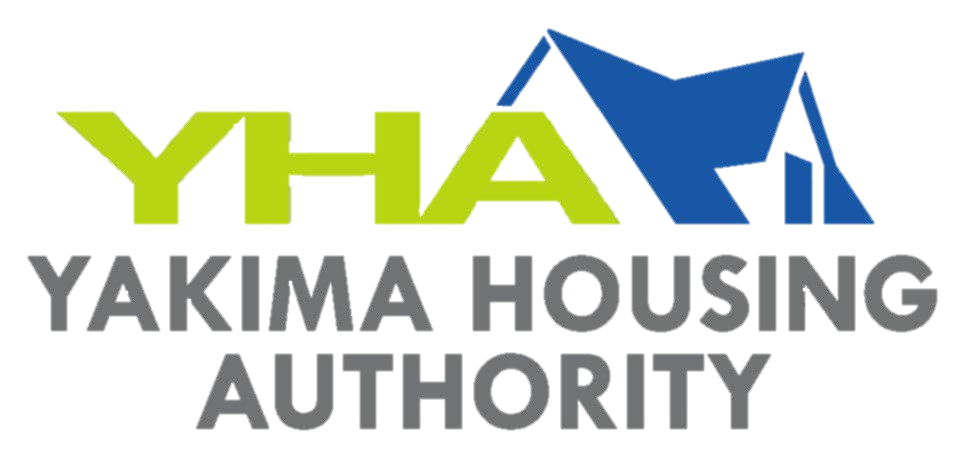 History of Public Housing
1935 – Techwood Homes build in Atlanta
1937 – U.S. Housing Act of 1937
1965 – HUD becomes Cabinet-level agency
1972 – Pruitt-Igoe public housing buildings demolished in St. Louis
1973 – President Nixon declares moratorium on housing and community development assistance
1998 – Faircloth amendment limits construction of new public housing
2012 – Rental Assistance Demonstration created to redevelop public housing
What is Public Housing?
Public Housing Programs
About the Yakima Housing Authority
Over $8 million invested in our community through housing assistance payments
Approximately 1,400 individuals served
Administer 1,312 vouchers (Annual Contributions Contract)
Mainstream – 115 vouchers
Veteran Affairs Supportive Housing – 113 vouchers
Non-Elderly Disabled – 15 vouchers
Foster Youth Initiative – 10 vouchers
Stability – 10 vouchers
Housing Choice Voucher Program
Rentals Owned by the Agency
Additional Agency Programs
Washington Families Fund
Resident Health Clinics
Winter Shelter – Cosecha Court
Foster Youth Initiative
Onsite Clinic – Chuck Austin Place
Referrals for Emergency Housing Vouchers
Stability Vouchers
Partnering with YNHS
Why Partner with a Health Center?
Thank you!
Any questions?